Ванечка
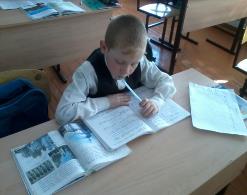 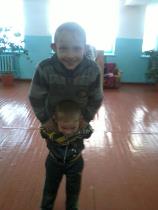 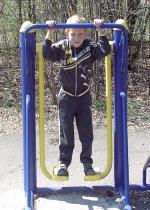 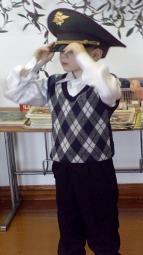 Для родителей морока-
Ваня делает уроки.
Он в компьютере играет,
А семья пример решает.
Мечтает мальчик закалённый
Стать олимпийским чемпионом
В перемены все хохочут И от смеха давятся. Это Ваня анекдоты Травит без усталости.
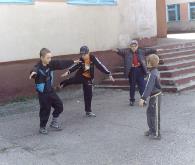 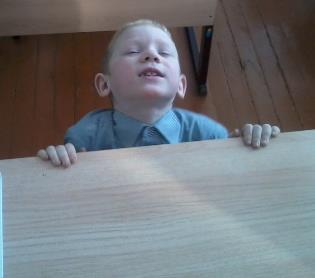 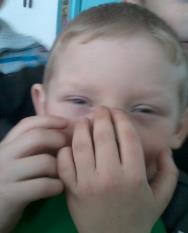 Прогулял Ванюшка в парке
И не выучил урок.
Взял и спрятался под парту
Чтоб никто найти не смог.
Ваня не пачкает тетрадокИ не тратит он чернил,Отдыхать чтоб на уроках,Диктофон себе купил.
Илья
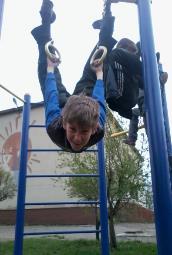 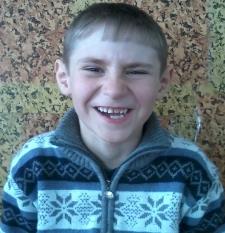 Каждый день идёт он в школу,
Получаем знания.
Кто ж придумал для детей
Такое наказание?
Илья бежал на перемену,
Организм свой разминать
Приложился лбом  об стену,
Что учил  - забыл опять!
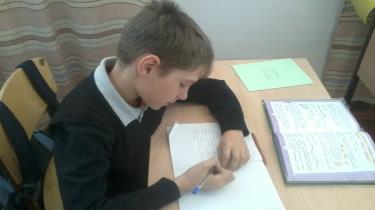 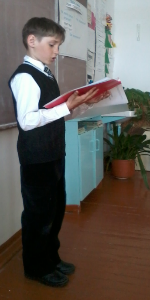 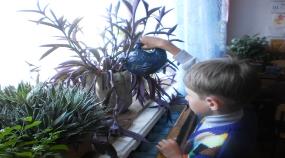 В школу надо нам ходить,
Грызть гранит науки,
Чтобы глупеньким не быть,
Не скулить от скуки.
В нашей классе на окне,Во зеленой во стране,В расписных горшочках Подросли цветочки.
Танюша
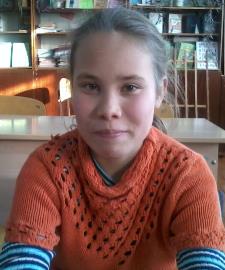 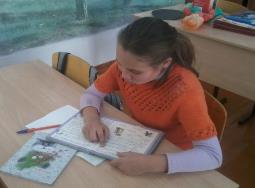 Таня в тетрадь слова писала,
Удареньем проверяла.
Ударяла, ударяла,
Так, что парту разломала!
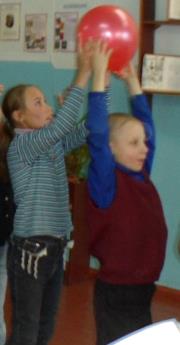 Наша Таня — не тихоня, Хоть и кажется такой. Если надо, вмажет смело, Даже глазом не моргнет.
Нужно спину так держать, Чтобы ровненько стоять. Люди смотрят не дыша: Ох, осанка хороша!
Таня наша на уроках Пишет всем послания. Кто получит телеграмму, Терпит наказание.
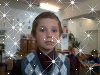 Алексей
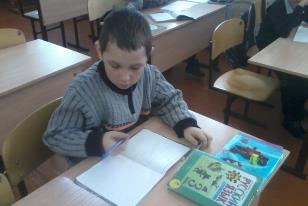 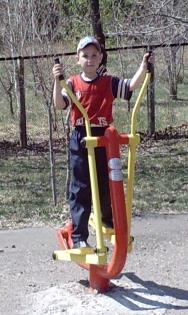 Ноги длинные, большие,Тренируюсь в беге я.Почему ж тогда хромаетУспеваемость моя?
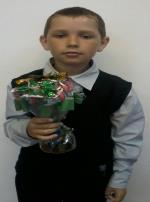 Тренируйте наши мышцы, Закаляйте их, как сталь, Удивляются родные: Алексей сильней и выше стал.
В нашей школе мне не лень Заниматься каждый день. За пятёрку по труду В воскресение приду!
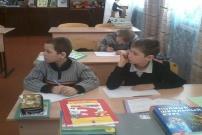 Алексей пример решал,А Илья ему мешал.Вот, ребята, всем пример,Как нельзя решать пример.
Данил
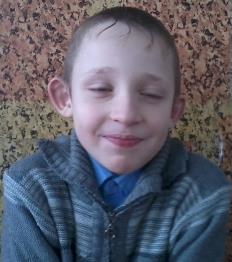 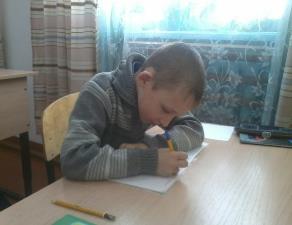 На компьютере в игруДоиграл Данил к утру.В школе у доски Данил,Как компьютер, сам «завис».
Математику учу Триста сорок дней в году! Остальные двадцать дней Просто думаю о ней!
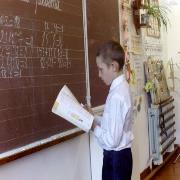 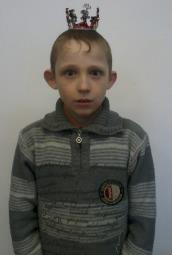 Я теперь к доске иду - Не боюсь ни грамма!Отвечаю свой урокЯ... под фонограмму.
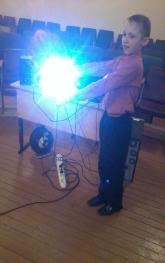 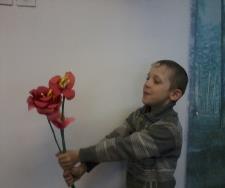 Научите различать Суффиксы с приставками, Мама будет мне давать Йогурты с добавками.
С электричеством нам житьВесело, прекрасно!Но вот нос в него соватьСтрашно и опасно!
Участие в жизни школы
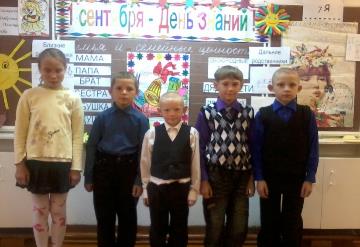 День   знаний
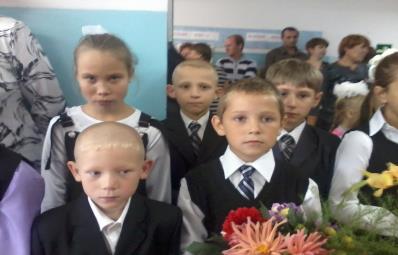 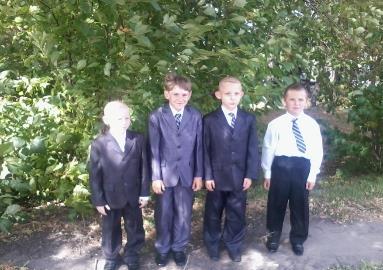 «Зарничка»
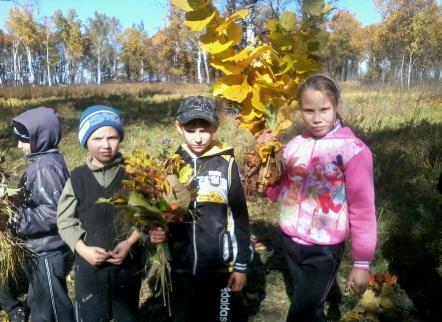 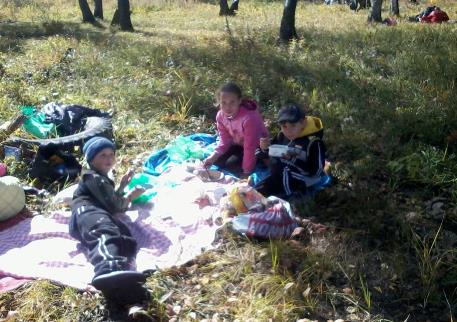 Весёлые старты с Дедом Морозом
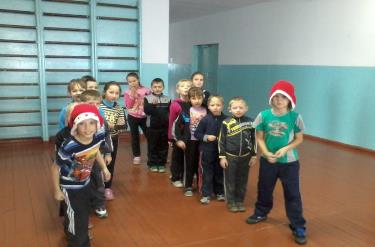 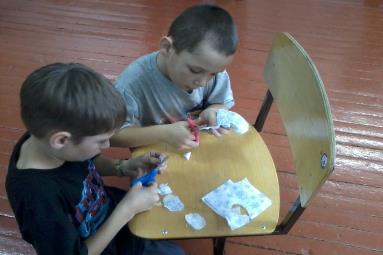 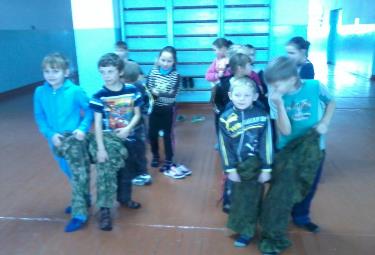 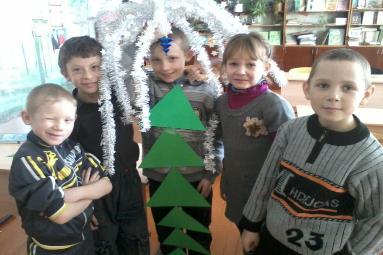 Новогоднее представление
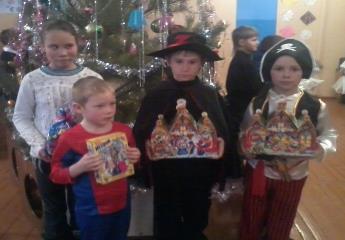 Все мы встанем в хоровод
Возле ёлки нашей.
Скажем: «Здравствуй, Новый год!»
И споём  и спляшем!
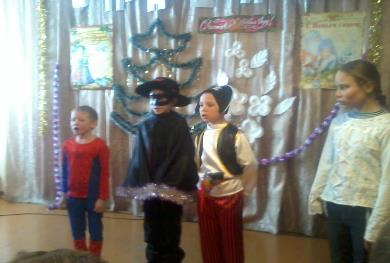 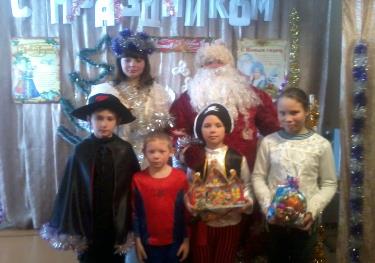 День защитника Отечества
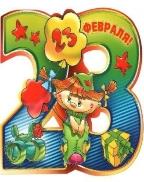 Наша  армия родная
И, отважна и сильна.
Никому не угрожая,
Защищает нас она.
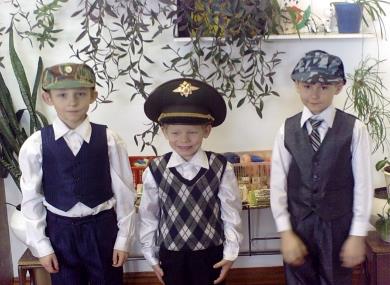 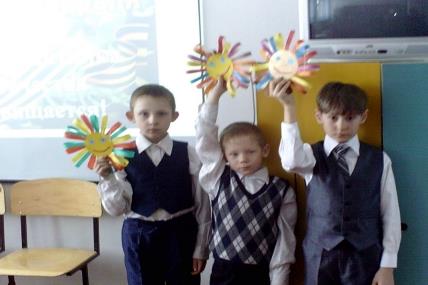 Экологический  устный журнал«Мы – дети Земли»
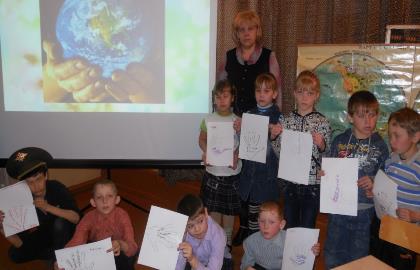 День ОБЖ
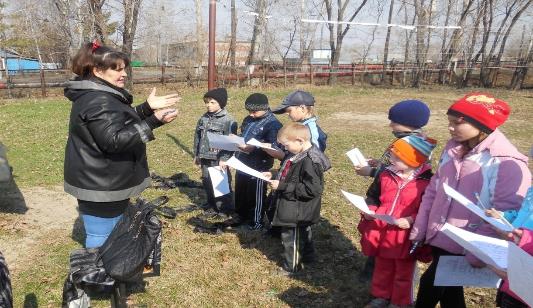 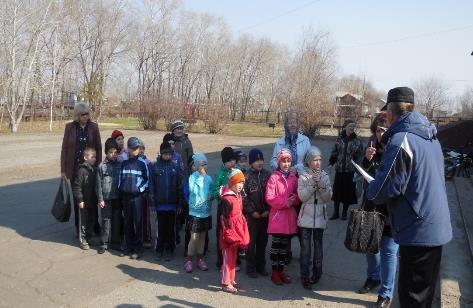 День Победы!
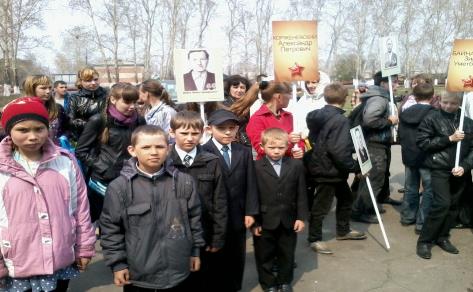 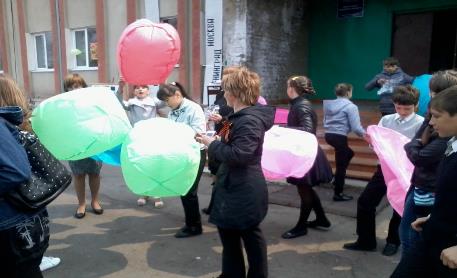 «Я на солнышке лежу»
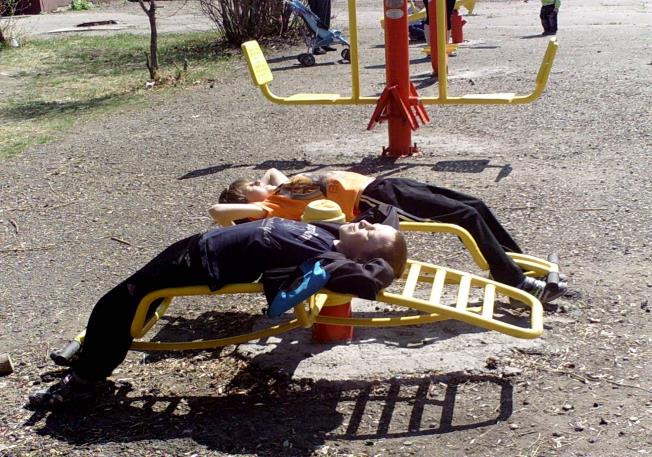 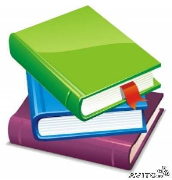 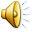 «…Медленно – медленно наш урок тянется.»
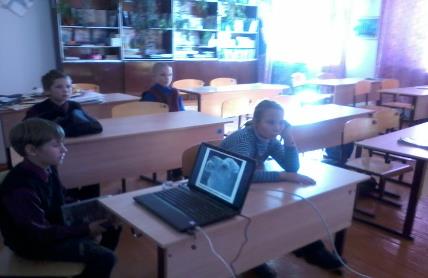 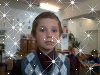 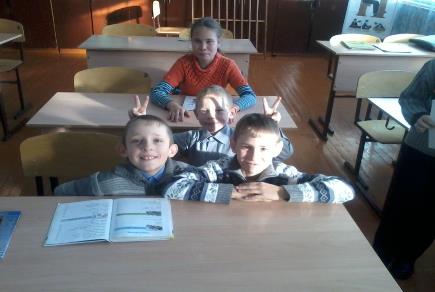 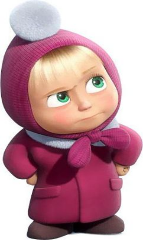 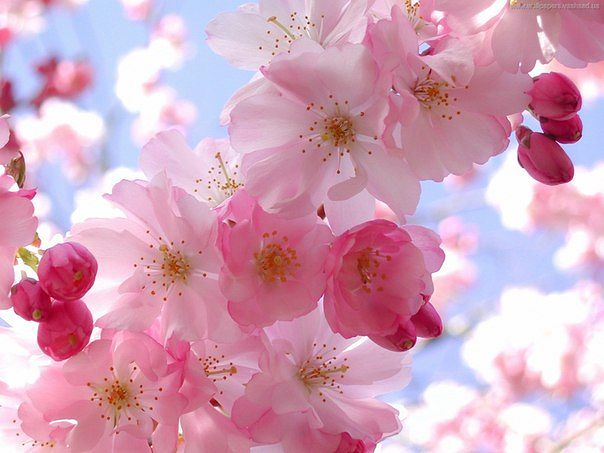 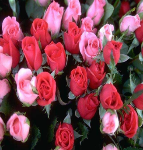 Большое спасибо за внимание!Пусть в жизни сопутствует Вамздоровье, удача, успех.
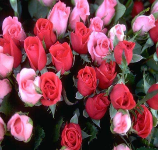